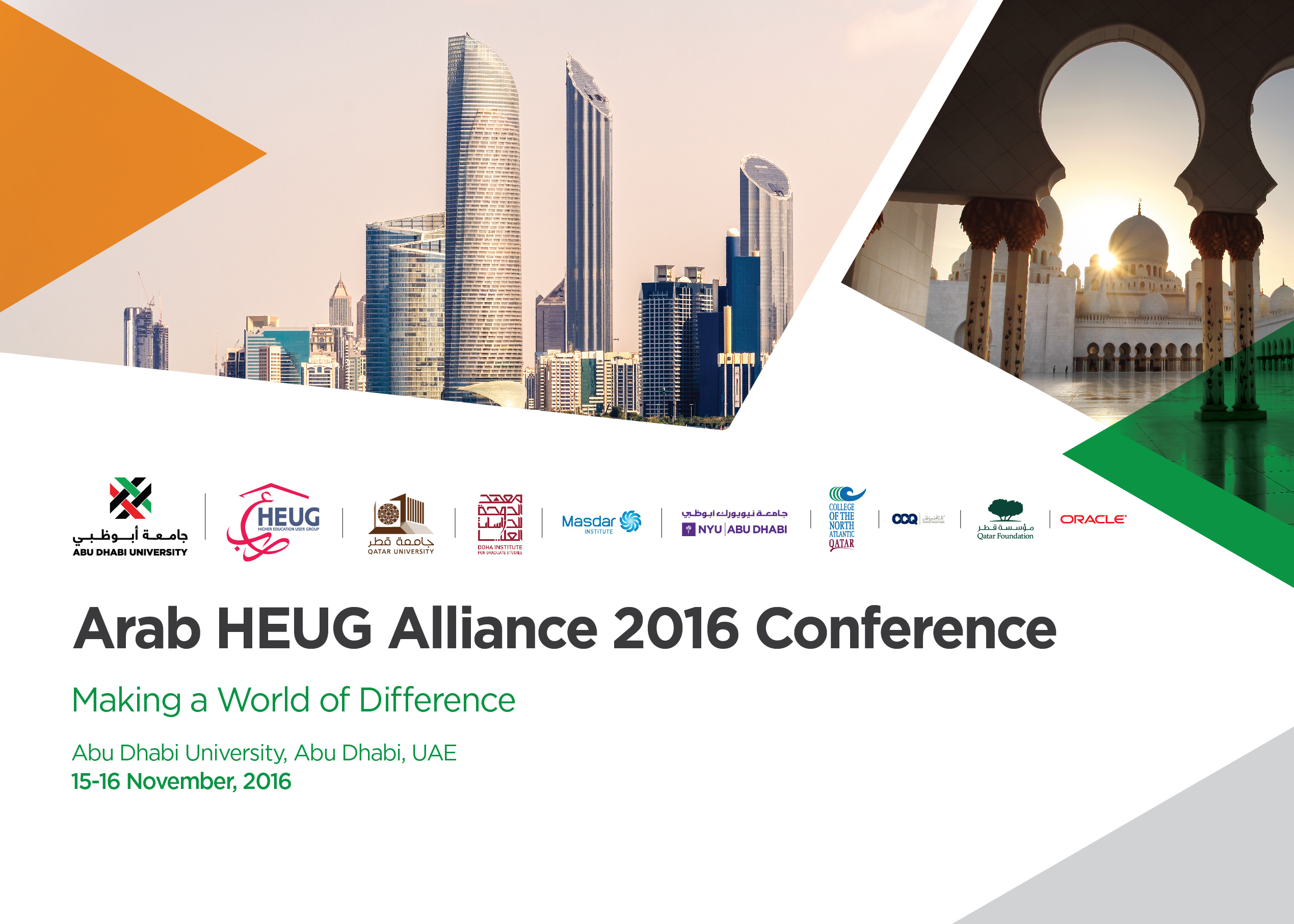 Go live on enrollment: A story of success in PSCS 
implementation in YIC colleges in Yanbu
Eng. SAIF Mohammad Alsaif 
Vice Dean for Admission & Registration for Admission Affairs
University of Dammam
alsaeef@uod.edu.sa
+966133332702
SESSION 1016
DATE OF PRESENTATION
AGENDA
Consultation Unit at Deanship of Adm. & Regis. at UOD
CU unit emergence , Geographical scope, Beneficiary and customers. 
Services and Products ,Expertise 
Yanbu  Industrial Colleges (YIC )Project History
Project status when UoD_CU interfered (1st August 2016)
Plan: One month implementation - Enrollment Module
Progress and Current status
Recommendations
Contact Info
Consultation unit in of Adm. & Regis. at UOD
Unit Emergence :
The Unit was Established with the consent of the University Council  and approved by Ministry of Education 

The geographical scope:
The unit can provide advisory, Implementation services and studies related to the SIS applications in the Kingdom of Saudi Arabia and the Gulf Cooperation Council (GCC) countries.

Beneficiary  and customers  :
Governmental and private universities
Government and private colleges
Training centers & Institutes
School complexes
4
Consultation unit in Deanship of
 admission at UOD
Services :
Consultation for any educational institution PSCS Implementation within the geographical scope.
Consultation on defining the requirements and specifications for SIS projects.
Consultation on defining the prober architecture of infrastructure.
Full Implementation of PSCS project.
Installation of  any of  the products  mentioned in the Products slide related to SIS.
Training and supporting clients .
5
Consultation unit in Deanship of
 admission at UOD
Products :
Full automated Admission system
Full automated workflows and procedures related to student records through self-service such as:
Workflow for College Transfer
Workflow for Major Transfer
Workflow for Apology/Postpone Applications
Financial applications (Advance, relief, housing ........... etc.)
Workflow for Internal Visitor Student
Graduation Approval Workflow
Workflow for Rejoin Program Application
Workflow for Approval of Update in Personal Information
6
Consultation unit in Deanship of
 admission at UOD
Products : (continue )
Workflow to Transfer from Distance Learner to Full Time and Vice Versa
Workflow to request for University Accommodation 
Workflow for Requesting Loan from University
Workflow for Support Allowance Application
Workflow for Gift Allowance Application
Workflow for Transfer Credits for External Transferred Students
Workflow for Course Exemptions
Workflow for Transfer Credit for UoD Students Visiting External University.
7
Consultation unit in Deanship of
 admission at UOD
Expertise :
The expertise  is only related to People Soft Campus Solution (ORACLE product) .

The consultants, academics, technicians and managerial working in the  unit has experience of not less than ten years  in academic related jobs and practiced working on SIS applications  for more than five years, which qualifies the unit to provide advisory services and studies for the customers with high professionalism and knowledge and  experience .
8
Yanbu Industrial colleges(YIC)
 Project History
Kingdom of Saudi Arabia  formed the Royal Commission of Jubail and Yanbu in 1975 as two Industrial and petrochemical hub, the Royal Commission established the Yanbu Industrial College in 1989. YIC maintains strong relationships with local industry and the professions to became major sources of manpower.

Number of colleges: 	4 
Number of campuses:	4
Number of programs:	41
Number of students:	30,000    (10,000  active )
Degrees:		2
Bachelor degrees
Associate Diploma 
Legacy system:	Logsis
YIC Project History
Implementation contract was signed on  27 April, 2013 (  to be completed in 16 months  )
The project implementer was diverted to IT management as a client project owner.
IT did not involve the end user (student affairs) in the various stages of the project.
The project went  live on Feb , 2014 Which was a failure.
The remedy adopted was to transfer the ownership to the students affairs.
Project status when UoD_CU interfered 
(1st August 2016)
The academic structure was not properly configured in the system
Course catalogue had some mistakes
Repeat rule was not configured
Academic standing was not configured
Program advisements were missing
Departments have been entered as academic groups
No enrollment customizations has been done
Plan: One month implementation
enrollment module
The client agreed with the contract Implementer to go live with enrolment module and to be implemented by UoD_CU.
This partial project was an emergency rescue of the main project.
The time left for enrollment to be open for students was only one month.
Therefore, the project duration was one month from August 14, 2016                 To September 14,2016 Including EID vacation.
Both teams ( UoD_CU  and YIC ) were committed to be available 24*7 throughout the project duration.
Outline of the Plan
Academic structure correction and properly configured (15 Aug to 25 Aug).
Data migration verification (15 Aug to 25 Aug).
Course catalogue corrections (25 Aug to 05 Sep).
Programs advisement were entered (25 Aug to 05 Sep).
The client was verifying all these entries and configurations at every step.
At the end enrollment customizations were done (5 Sep to 10 Sep) .
System was opened for student before enrolment to see there transcript  and to give there feedback (10 Sep to 14 Sep) .
Go live on 14 Sep, 2016 for online enrolment
Opening the system for student
System was opened to student to verify their data (10 Sep to 14 Sep) .
The student were provided in their self service with a customized transcript which shows all required data.
Student were providing their comments through Email to their institute.
Comments were tackled by the team in UOD CU and within four days they were over
Go live for Enrolments
Go live on 14 Sep, 2016 for online enrolment a week before classes start.
CU team was getting issues from client team and resolving directly.
Data related issues were few and not major.
Major issues were related to class schedule and  time table conflicts
The reason for these conflicts was adopting auto time tabling using a legacy system
The client team were not aware of the logic behind the time table structure which resulted in difficulty in handling block enrollment
The enrollment closed by the end of the second week of the term successfully with 95% of active students enrolled
Scheduled plan
Data migration verification
Course catalogue correction
Students required to log in the system to check there transcript
enrollment customizations
task in parallel
task in parallel
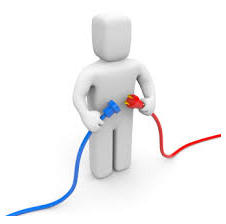 Go
 
live
Academic structure correction
Programs advisement entered
Client to verify all these entries and configurations
Sep 10th

to
Sep 14th
Sep 5th

to
Sep 10th
Sep14th
Aug 25th

to
Sep 5th
Aug 15th

to
Aug 25th
Recommendations
For any PS campus solution implementation the owner should be the body in charge of student registration and admission.
IT  management  should be involved but not as owner.
The client should be in close association with the implementer to assure fulfilling client requirements
Phase implementation in the form of modules is recommended
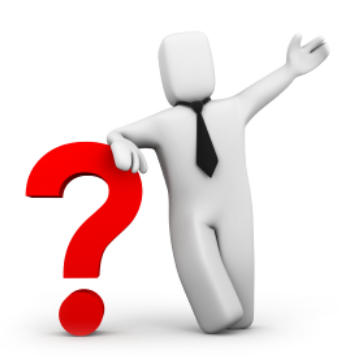 Contact Info
Eng. SAIF Mohammad Alsaif 
Vice Dean for Admission & Registration for Admission Affairs
University of Dammam
alsaeef@uod.edu.sa
+966133332702